Implicit Bias: Understanding Automatic Thoughts and Feelings
Kate A. Ratliff, Ph.D.
Executive Director, Project Implicit
Assistant Professor, University of Florida
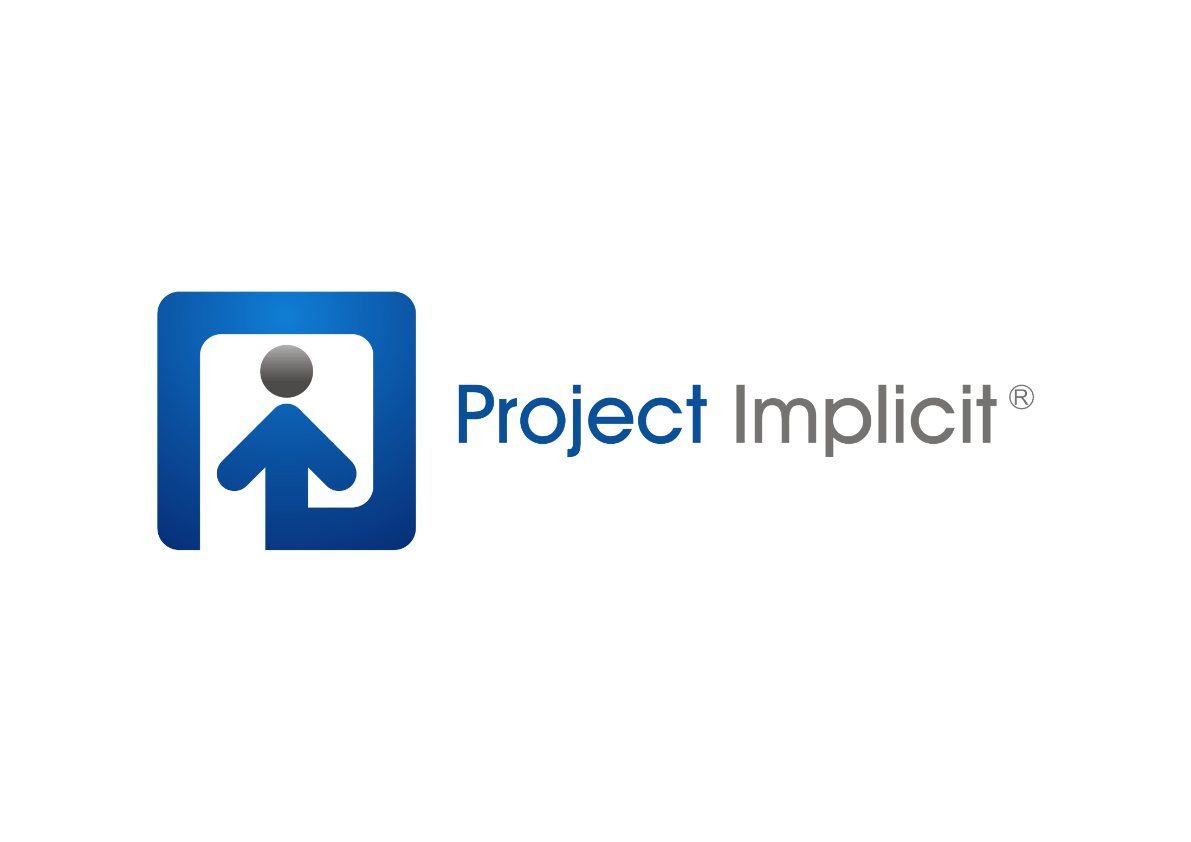 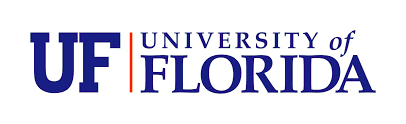 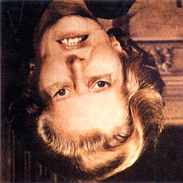 Thompson, 1980
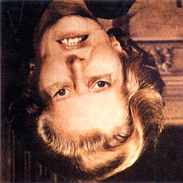 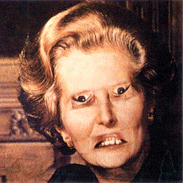 Thompson, 1980
Ba Ba?
Da Da or Tha Tha?
Ga Ga?
McGurk et al., 1996
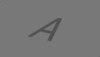 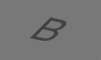 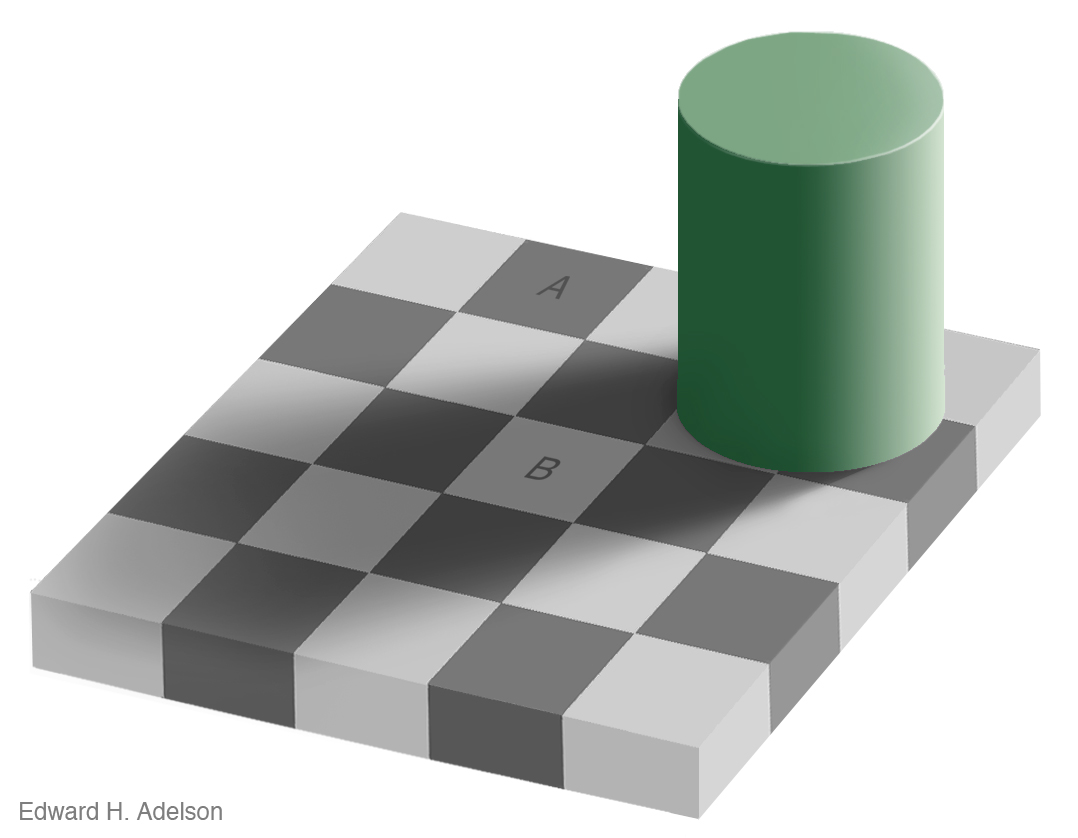 Adelson, 1995
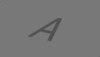 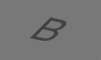 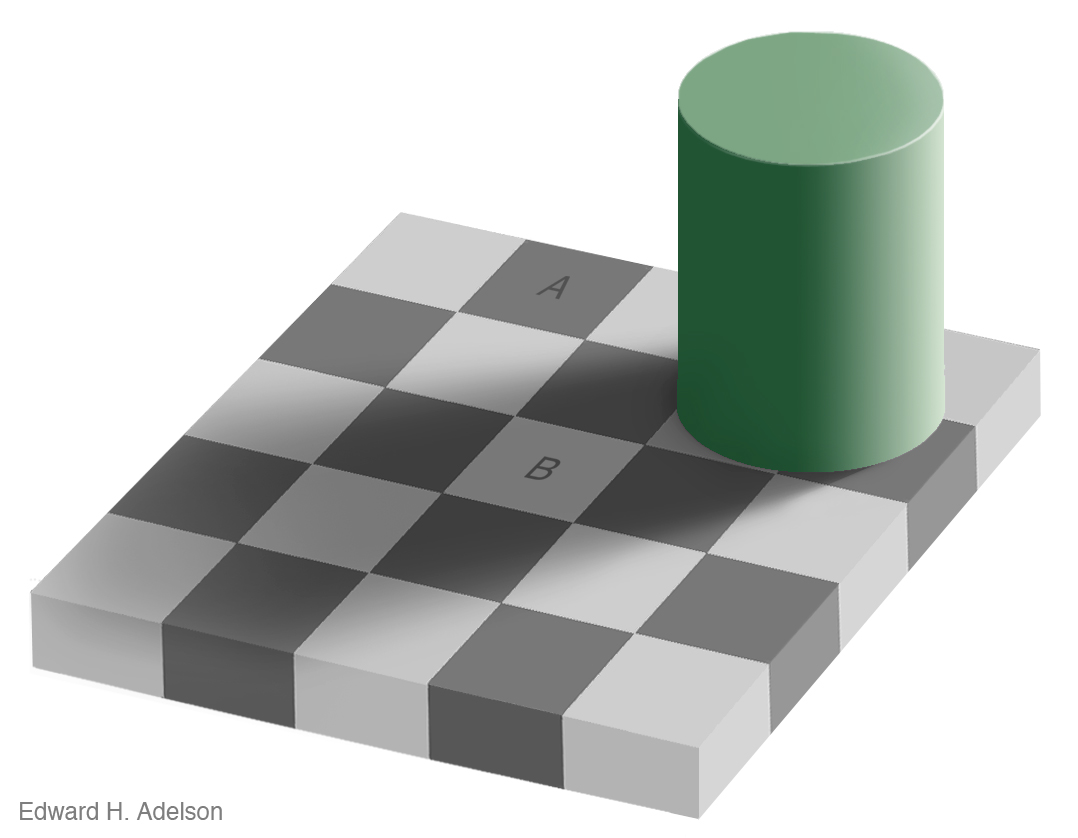 Adelson, 1995
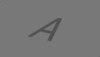 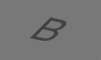 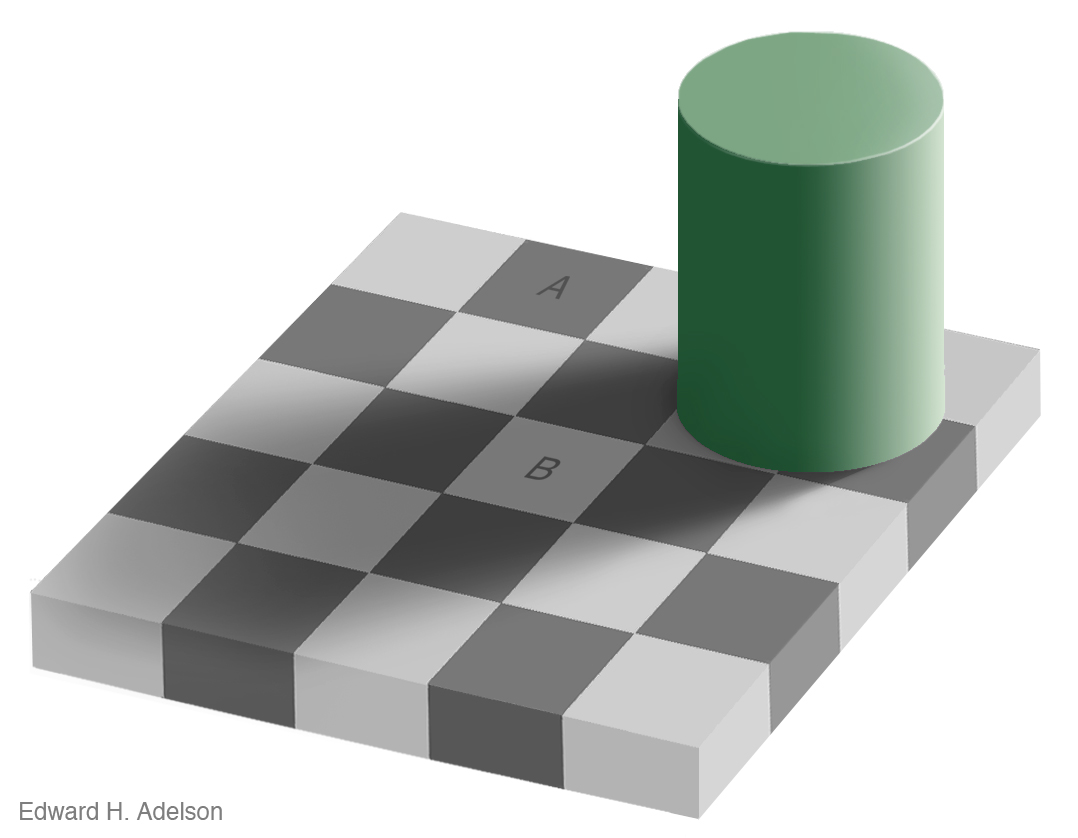 Adelson, 1995
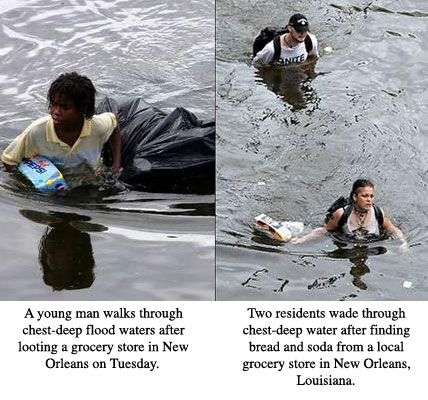 Looting
Finding
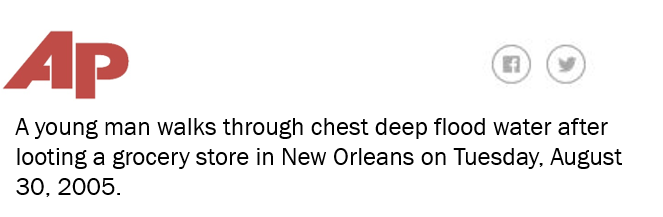 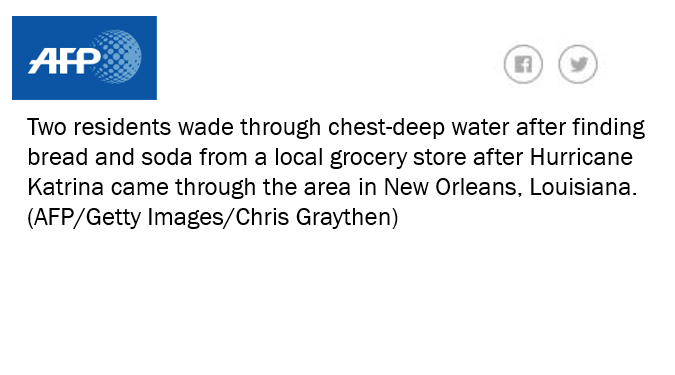 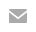 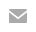 Bias: 
Attitudes or stereotypes in favor or against a person or social group; a preference for one over another
Explicit Attitudes/
Stereotypes
Aware
Controllable
Introspection
Endorsed
Bias: 
Attitudes or stereotypes in favor or against a person or social group; a preference for one over another
Explicit Attitudes/
Stereotypes
Implicit Attitudes/
Stereotypes
Aware
Less aware
Controllable
Less controllable
Introspection
Less introspection
Endorsed
No endorsement
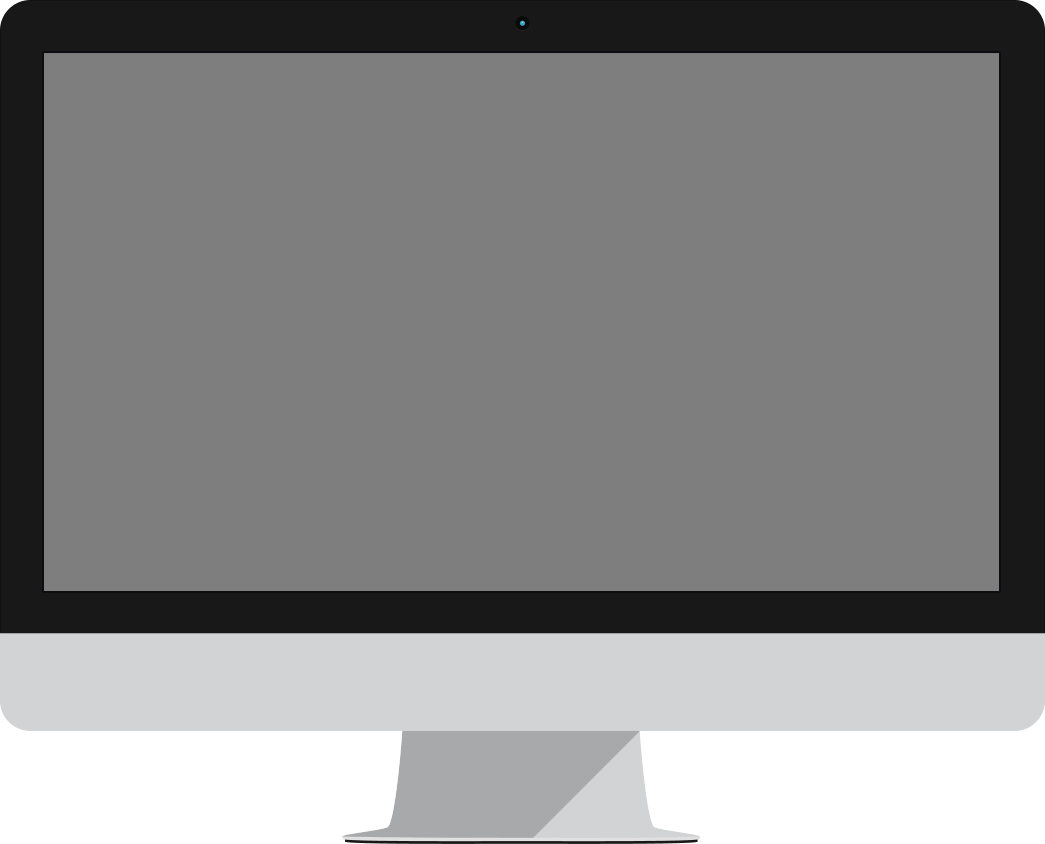 Implicit Association Test
Implicit Association Test (IAT)
Block
Left
Right
1
Female
Male
Family
Career
2
Female or Family
3
Male or Career
Male
4
Female
Male or Family
5
Female or Career
Greenwald et al., 1998
Gender-Stereotyping IAT: Overall Results
(N = 846,020 Project Implicit Participants)
Male-Family/
Female-Career (8%)
Female-Family/ 
Male-Career (75%)
Race IAT: Overall Results
(N = 1,697,560 White Project Implicit Participants)
White American-Good/
African American-Bad (74%)
African American-Good/
White American-Bad (11%)
Three Simple Ideas
(that are difficult to believe)
Much of mental life occurs (relatively) outside of awareness
Biases that occur outside of awareness (implicit bias) can contradict our stated beliefs (explicit bias)
Behavior is shaped by both implicit and explicit bias
Implicit Attitudes and Behavior
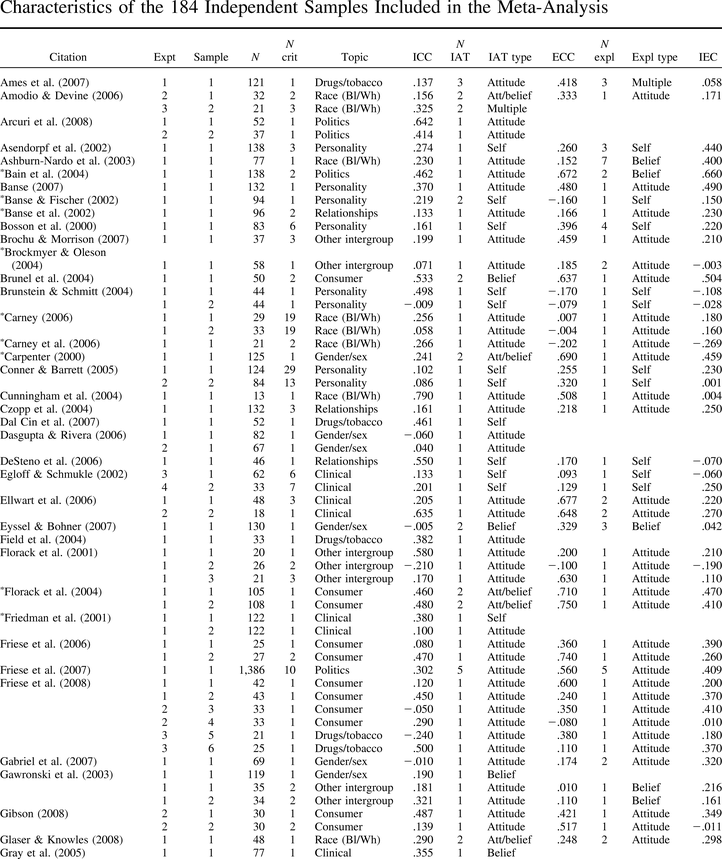 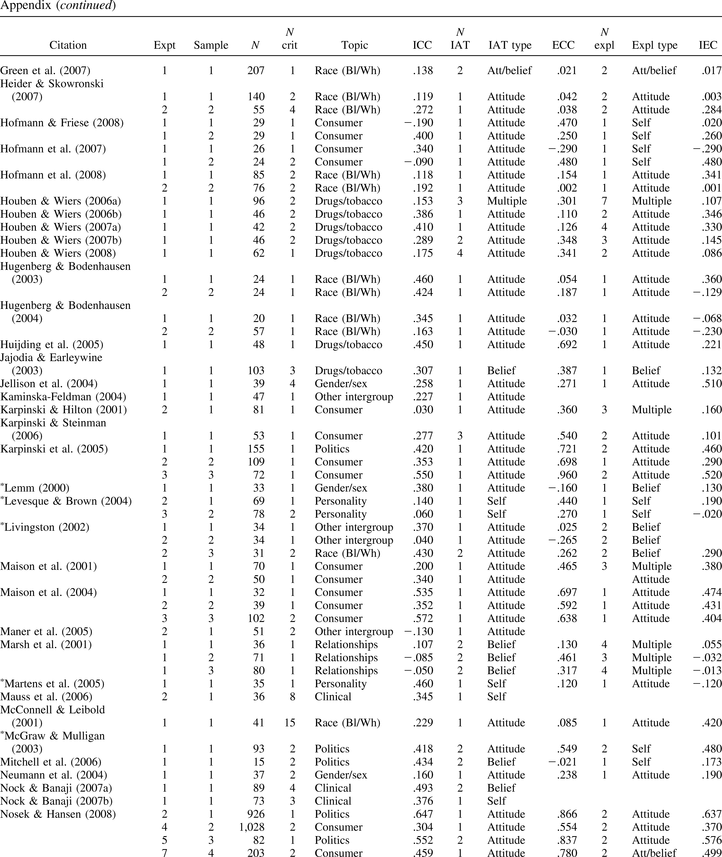 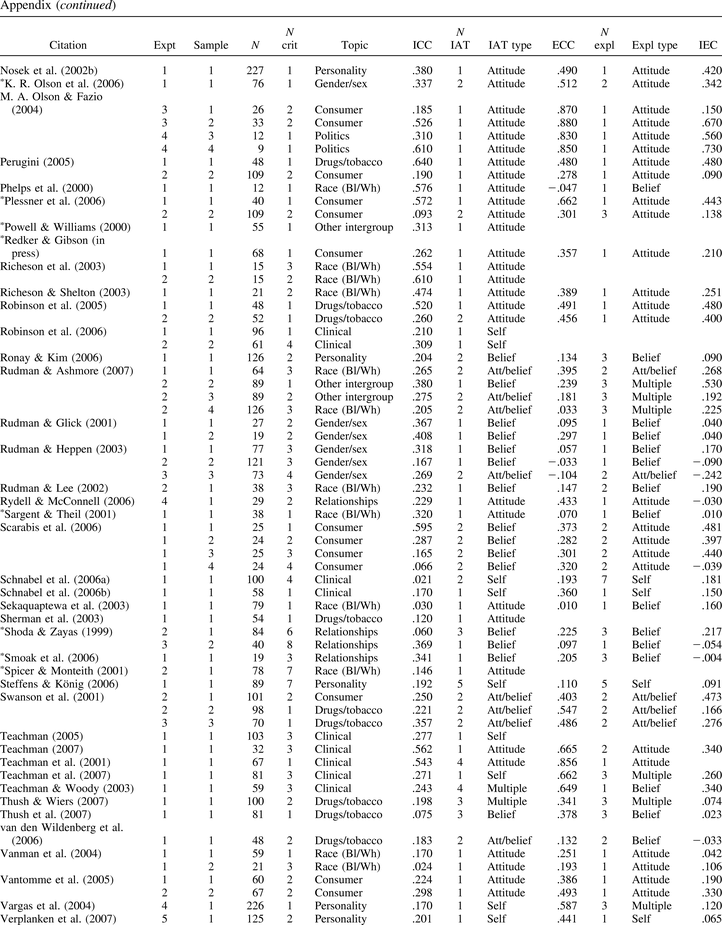 Meta-analyses show that IAT scores predict a wide variety of real-world behaviors (N = 184 studies)
Greenwald et al., 2009; Oswald et al., 2013; Carlsson & Agerstrom, 2016
Implicit Attitudes and Health Care
Excerpt: Mr. Thompson is a 50-year-old (black/white) man with a history of well-known controlled hypertension and smoking... he appears to be in a lot of pain describing it as “sharp, like being stabbed with a knife”... EKG shows 2 mm horizontal ST elevations in the anterior leads (not J-point elevation)... no absolute contraindications to thrombolysis.
Green et al., 2007
Implicit Attitudes and Health Care
Black Patient
Yes
White Patient
Treatment with Thrombolysis
No
Low
High
Degree of Implicit Bias
Green et al., 2007
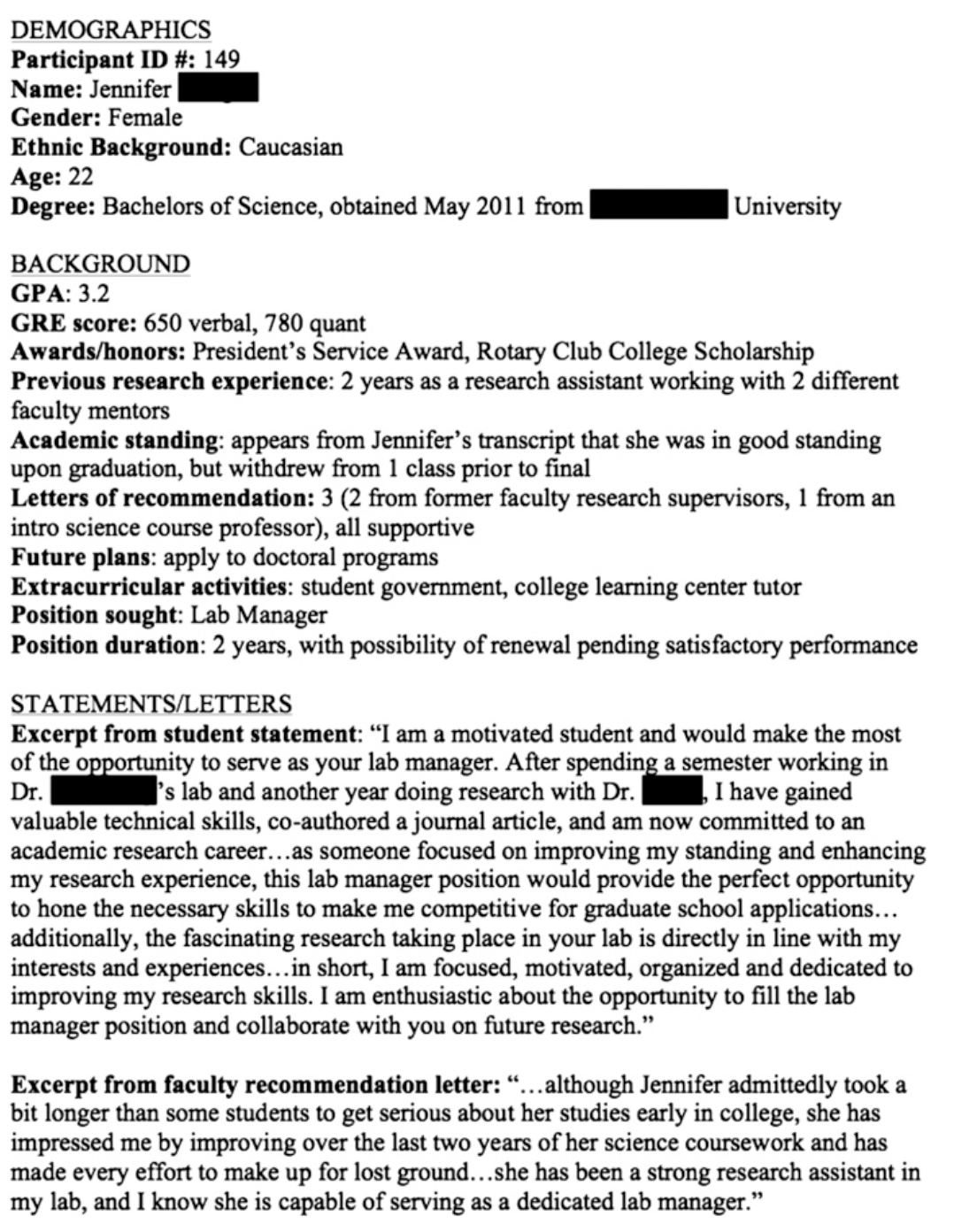 John, Jennifer
Moss-Racusin et al., 2012
Implicit Attitudes and STEM Hiring
$30,238
31k
Black applicants 
(e.g., Bertrand & Mullainathan, 2004)

Obese applicants 
(e.g., Giel et al., 2012)

Muslim applicants
(e.g., Agerstrom & Rooth, 2009)
30K
29K
$26,507
28K
27K
26K
25K
Male Applicant
Female Applicant
Mediated by differences in perceived competence
Moss-Racusin et al., 2012
Bias Mitigation
Strategies for reducing personal implicit bias
Strategies focused on reducing the opportunity for unwanted bias to influence decision-making
Mitigating the Impact of Unwanted Bias
Mitigating the Impact of Unwanted Bias
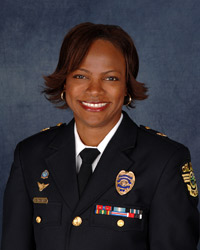 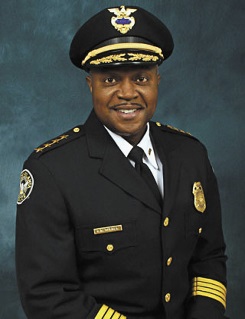 Constructed Criteria
Streetsmart
Educated
Tough
Patrol experience
Respect from officers
Risk taker
Good physical shape
Formally educated
Administrative skills
Supervisory experience
Politically connected
Media training
Uhlmann & Cohen, 2005
Mitigating the Impact of Unwanted Bias
Mitigating the Impact of Unwanted Bias
Mitigating the Impact of Unwanted Bias
Mitigating the Impact of Unwanted Bias
Mitigating the Impact of Unwanted Bias
Mitigating the Impact of Unwanted Bias
Mitigating the Impact of Unwanted Bias
Mitigating the Impact of Unwanted Bias
Mitigating the Impact of Unwanted Bias
Mitigating the Impact of Unwanted Bias
Mitigating the Impact of Unwanted Bias
Three Simple Ideas
(that are difficult to believe)
Much of mental life occurs (relatively) outside of awareness
Biases that occur outside of awareness (implicit bias) can contradict our stated beliefs (explicit bias)
Behavior is shaped by both implicit and explicit bias
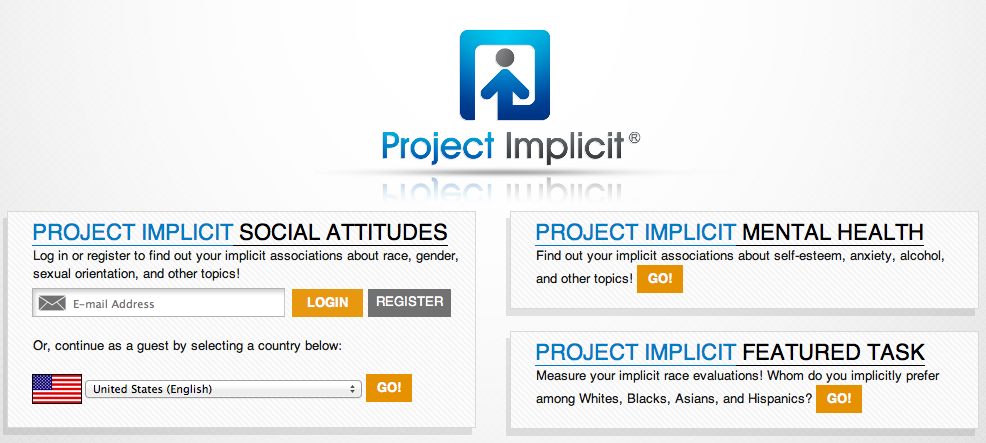 Project Implicit		http://projectimplicit.net

PI Research Site		https://implicit.harvard.edu

My Academic Site		http://kateratliff.com